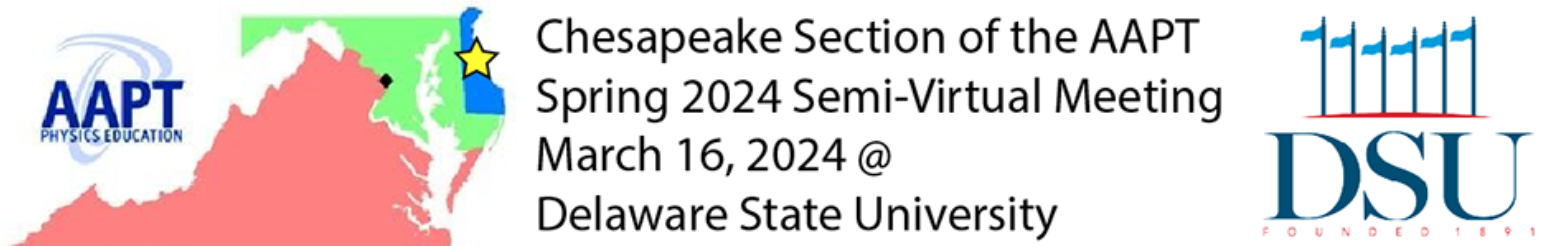 Welcome Message
Qi Lu
Associate Professor
Chair of the Organizational Committee
 
Division of Physics, Engineering, Mathematics, and Computer Science (PEMaCS)
Delaware State University
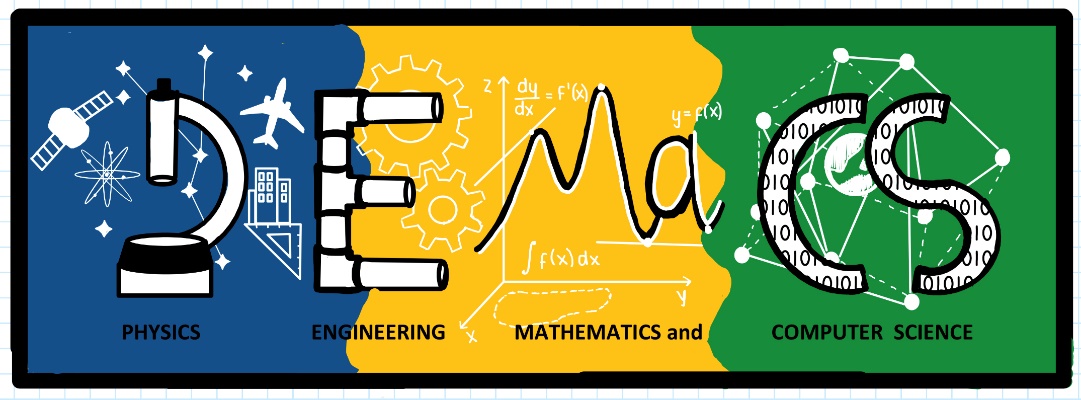 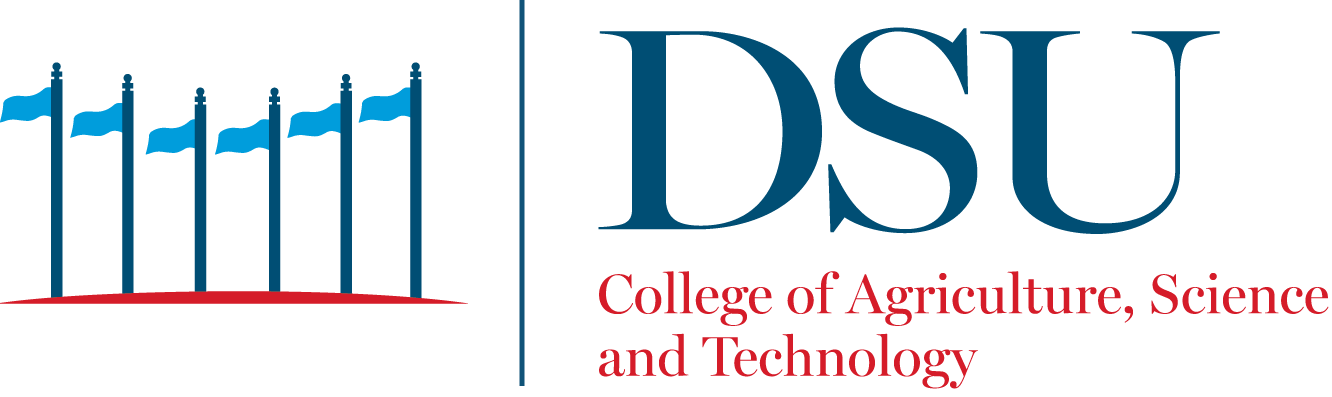 My first encounter with CSAAPT
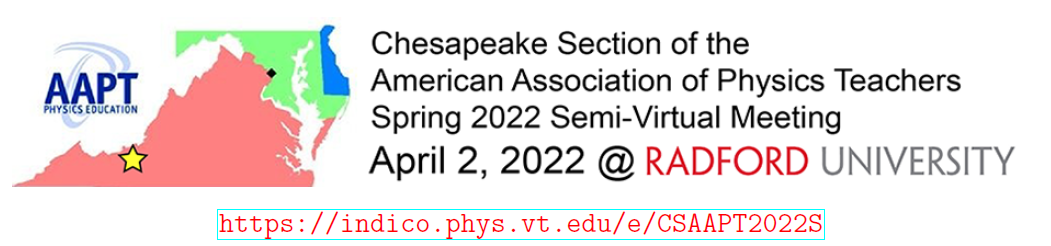 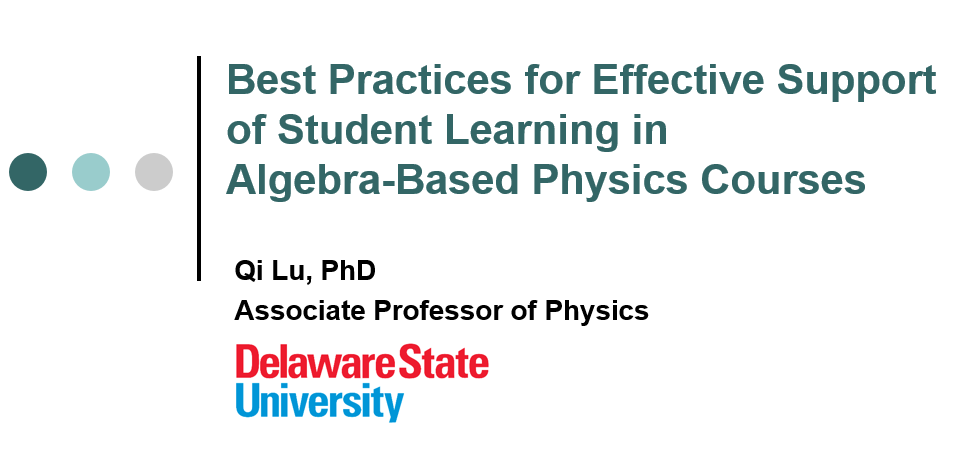 Tatsu contacted me right after the meeting for a possible meeting at DSU.
For the first time in 10 years, CSAAPT has held its section meeting in the State of Delaware
https://csaapt.org/sectionmeetings/
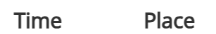 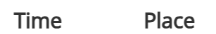 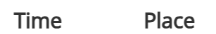 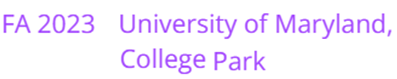 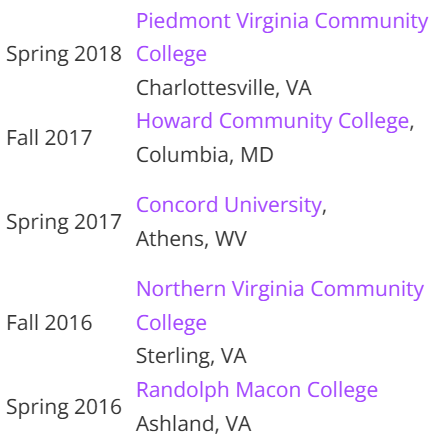 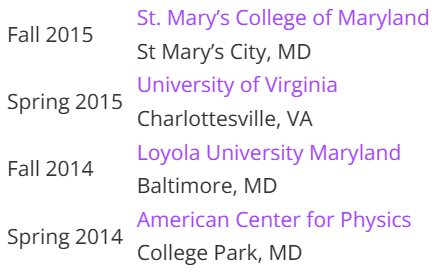 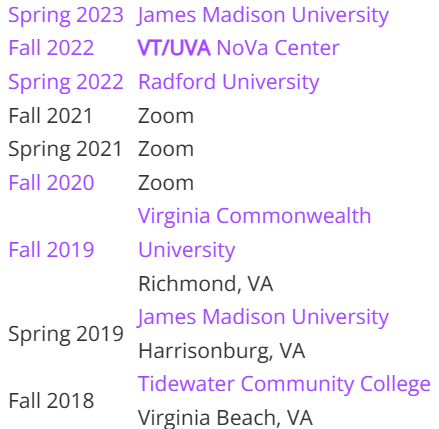 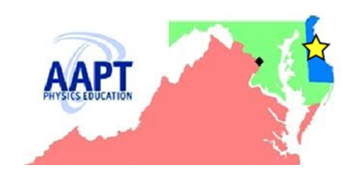 We are very proud to host the 2024 spring meeting of CSAAPT at Delaware State University, a top ranking HBCU in the nation.
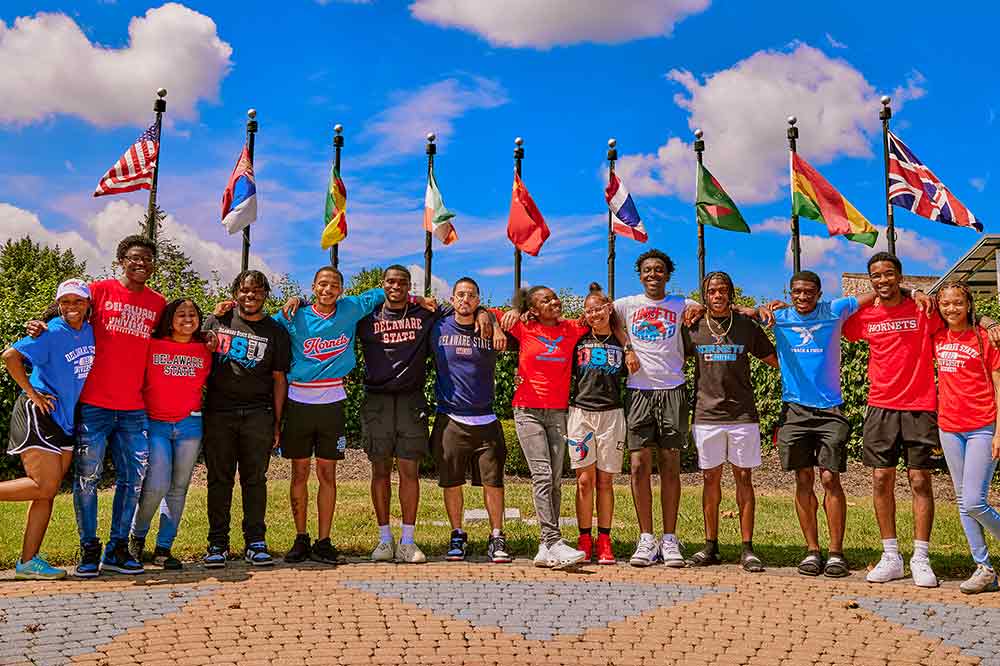 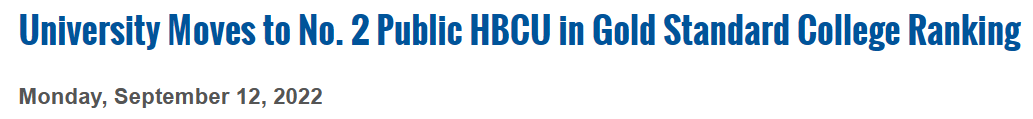 https://www.desu.edu/news/2022/09/university-moves-no-2-public-hbcu-gold-standard-college-ranking
Tatsu got interested in Dover partly because of the racetrack, but the meeting took its own path and came across Delaware Science Olympiad Middle School Tournament.
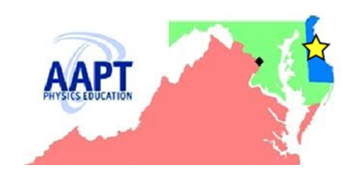 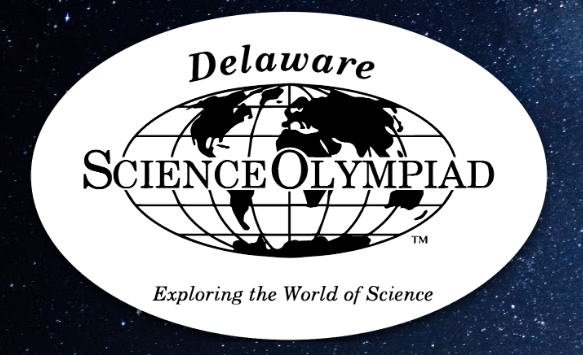 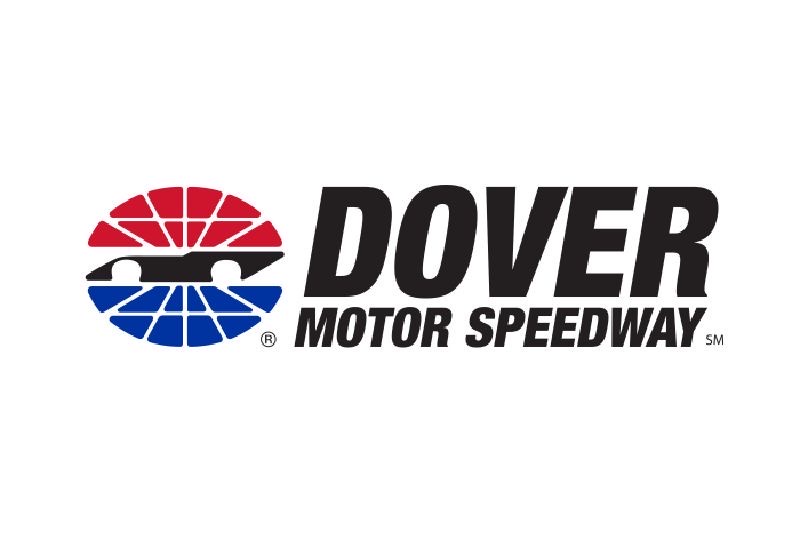 We are very grateful that our two featured speakers are willing to open their talks to the general public.
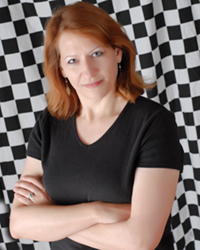 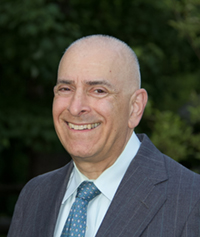 The Physics of NASCAR
By Dr. Diandra Leslie-Pelecky
The Total Solar Eclipse on April 8, 2024  
By Dr. Matthew Bobrowsky
The meeting wouldn’t be possible without the tireless work 
the organizational committee has put together.
Other members in the organizational Committee:
    Mohammad Amir Khan (Delaware State University, DE)               Anupama Bhat (Delaware Technical Community College, DE)               Matthew Bobrowsky (Delaware State University, DE)               Kausik Das (University of Maryland Eastern Shore, MD)               Rachele Dominguez (Randolph-Macon College, VA)               James Freericks (Georgetown University, DC)               Elena Kuchina (Virginia Peninsula Community College, VA)               Christy Metzger (University of Delaware, DE)               Carl Mungan (US Naval Academy, MD)               Jason Sterlace (James Madison University, VA)               Kent Yagi (University of Virginia, VA)
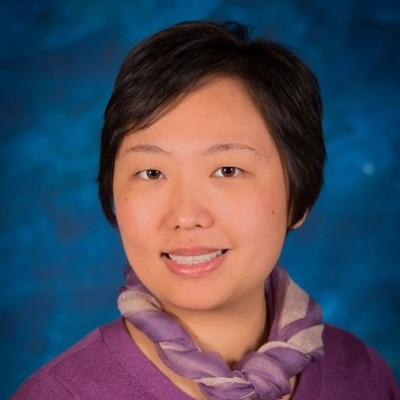 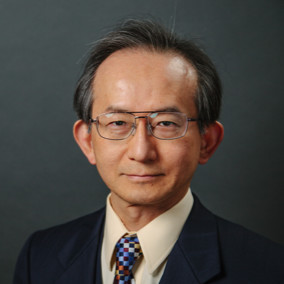 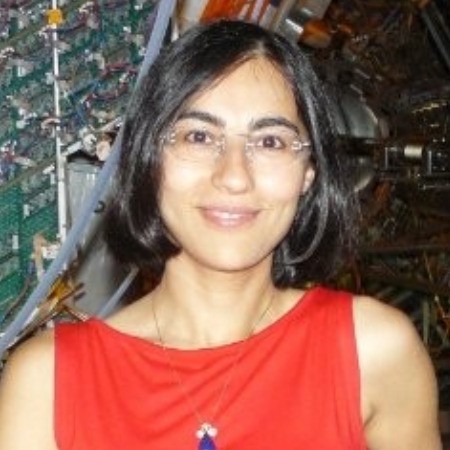 Muge Karagoz 
CSAAPT Vice President
Qi Lu 
Organizational Committee Chair
Tatsu Takeuchi 
CSAAPT President
We wish to acknowledge the administrative and the financial support from DSU, UVA, and VT to make this meeting accessible to the physics educators in the Chesapeake region.
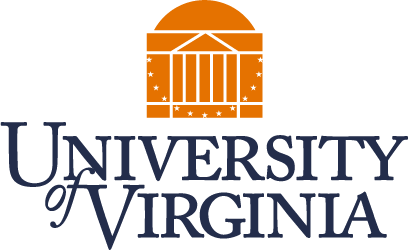 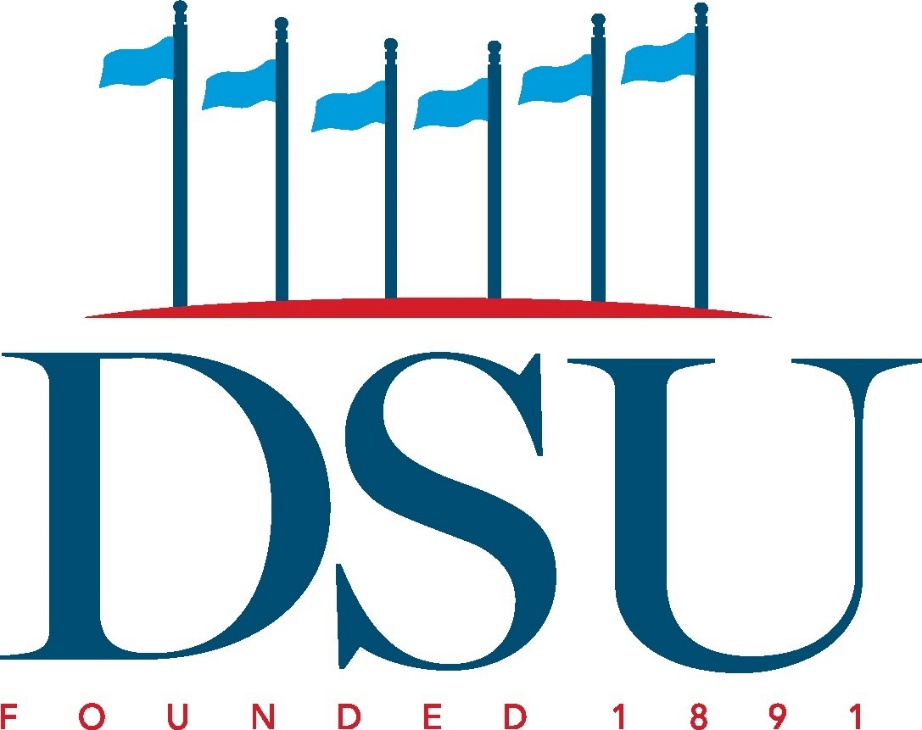 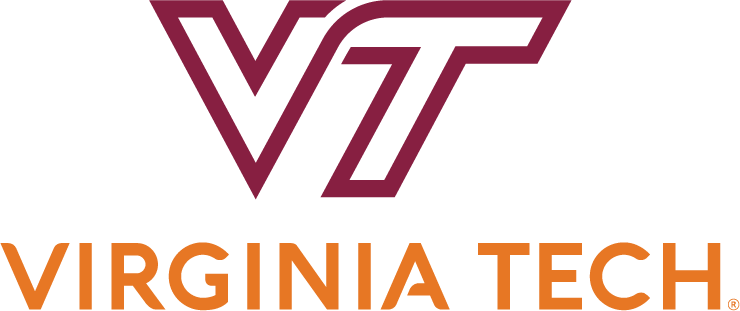 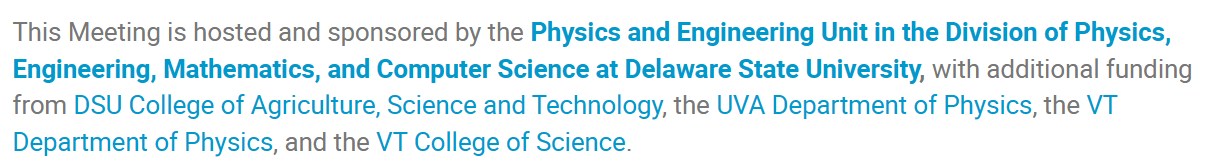 We wish to acknowledge our sponsors for providing free books and demo kits that you may take home for exploration. In particular, we want to thank
Jack Hehn, AAPT Senior fellow, for donating demo and experimental materials.
Rebecca Vieyra and her AAPT Digi Kits colleagues.

Wiley for the book raffle donation.
https://www.aapt.org/K12/All-Lessons.cfm
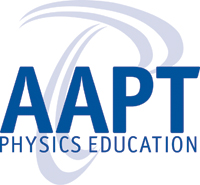 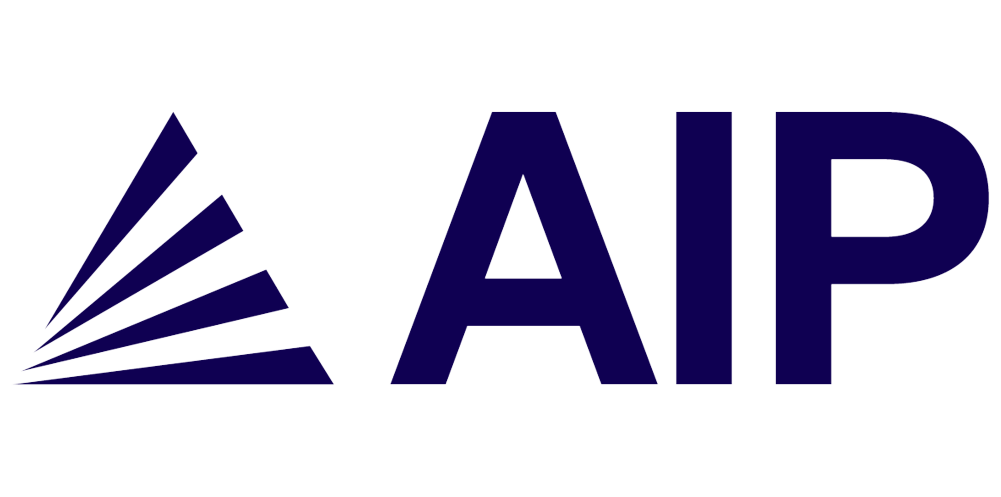 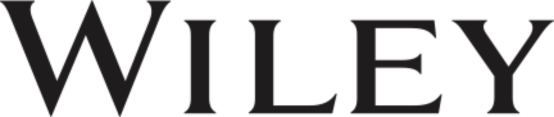 Wish you all a great meeting experience!
brainstorming
networking
sharing
teaching
learning
CSAAPT 2024 Spring Meeting
BOA 101 (Session A)
BOA 213 (Session B)
BOA 217 (Session C)
BOA 113 Public Talks
Let’s build a strong community and 
advance the teaching of physics together!